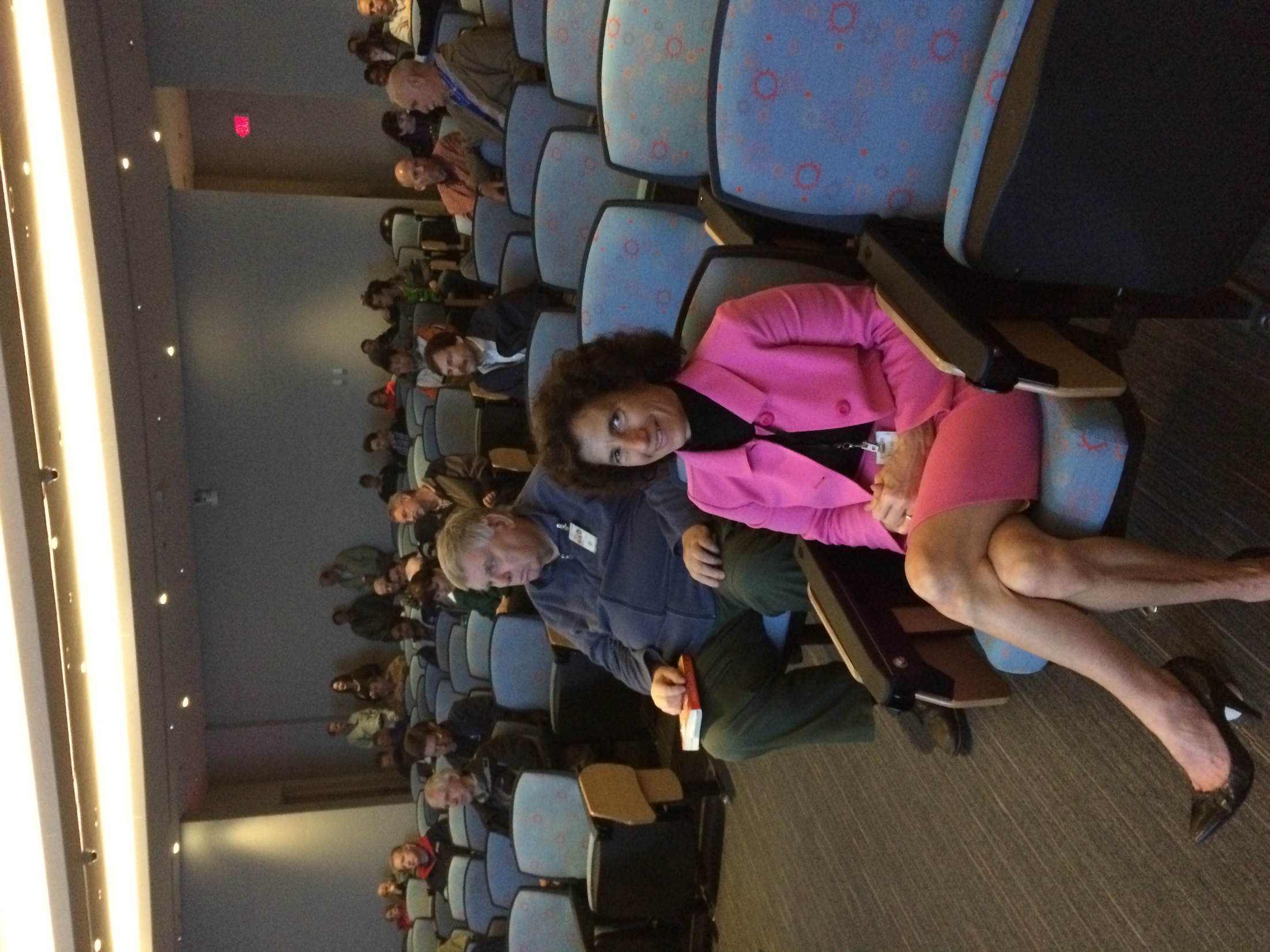 So…that’s what we do in FPD.
	That’s why you’re here
		
	And we’re so glad you’ve joined us!
There are MANY things you will need to know and most of it is on our FPD website.  But the next page lists several very important though random items you will find useful and we may forget to mention … 
like where’s the coffee pot, how to book a conference room, and if I have a dumb question – who do I ask?

ASK ANYONE – we’re all here to help you make this a great choice.  Your Project Managers, Admin Professionals, and Co-Workers will help you with anything you need – because we really are happy you’re here!
List of Admins – P-Card Holders

Terrie Seitz	FPDO, P Card
Doree Fitzhugh	Proj Coord
Carmen Maldonado	SAGE	
Cynthia Weathers	LAS, P Card
Angela Reason	TEMPO, RBI, CERES
Daily Reference Topics

LaRC Website	-	http://atlarc2.larc.nasa.gov/
FPD Website	-	http://fpd.larc.nasa.gov/index.html
Created and Maintained by:	Jonathan Behun, Graphics Expert

FPD Events Calendar	-	larc-cal-fpd-events
FPD Leave Calendar	-	larc-cal-fpd-leave-travel
FPD NX	-	https://nx.larc.nasa.gov/dsweb/View/Collection-8862
Concur Travel	-	https://cge.concursolutions.com/wait.asp?u=gWuJKk2yzSIifoPgeyUB2YJAfzXl2KHFMuc$pD0QgNgO2ZucQT4jZtPvwxBBk7ST1XjsQZ6jwXw1ulSAI&sh=2
Bldg & Room Locator:	http://gis-portal.ndc.nasa.gov/larc-apps/locator/
Large File Transfer	-	https://ndmsxfr01.ndc.nasa.gov/courier/web/1000@/wmLogin.html
LaRC Phonebook	-	http://phonebook.larc.nasa.gov/
LaRC Management System (LMS) 	-  https://lms.larc.nasa.gov/index.cfm
LMS Policies/Procedures  -                 https://lms.larc.nasa.gov/procedure_guideline.cfm

Monthly All Hands Meeting:	First Tuesday of the Month
FPD Staff Meeting:	Tuesday 8:45 am